ELECTROTECNIA Y MÁQUINAS ELÉCTRICAS
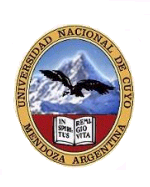 Trabajo Práctico N°11
 
Arranques y Frenado de un Motor Trifásico Asincrónico: con Lógica Cableada y PLC, por Resistencias Rotóricas, arranque KUSA, frenado por C.C.
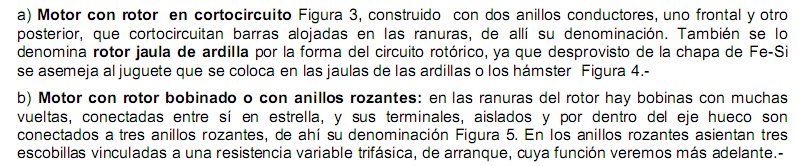 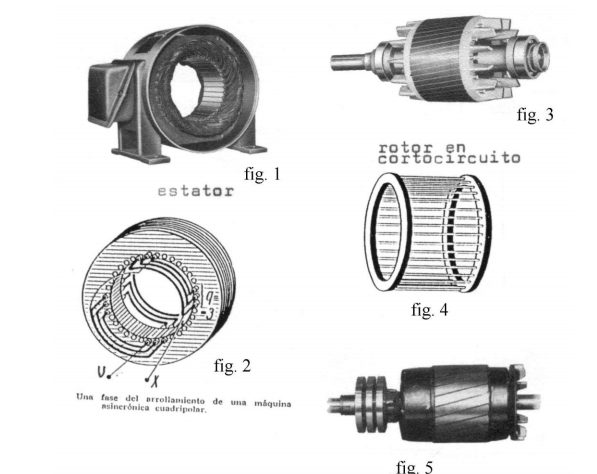 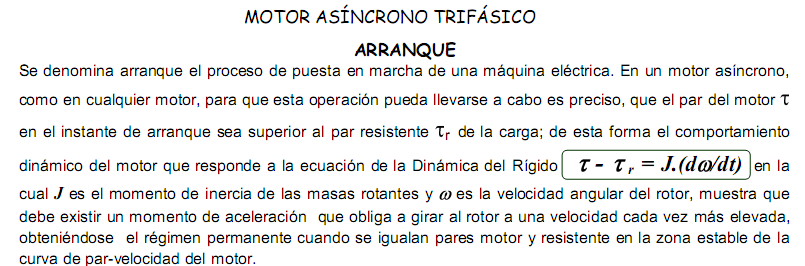 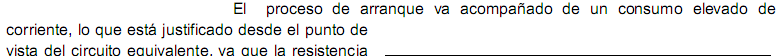 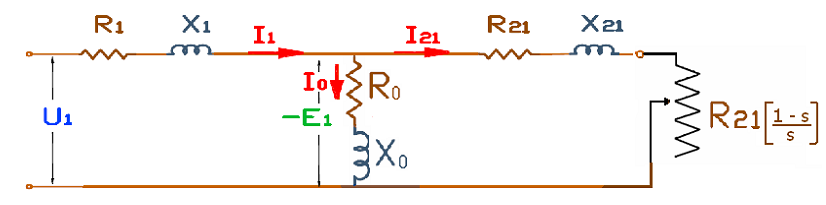 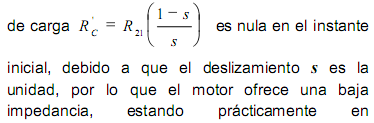 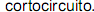 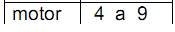 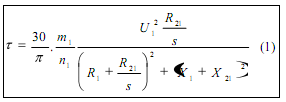 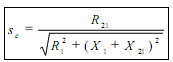 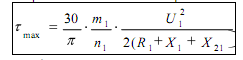 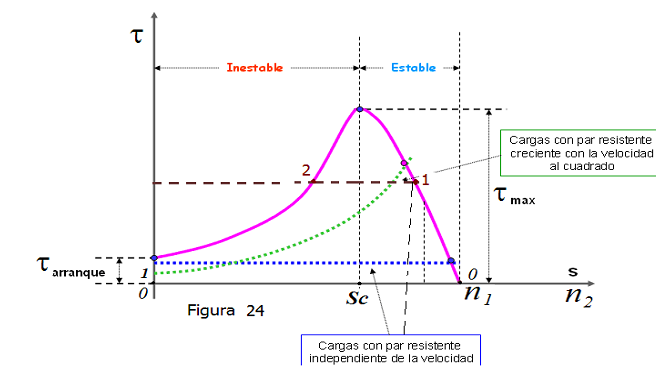 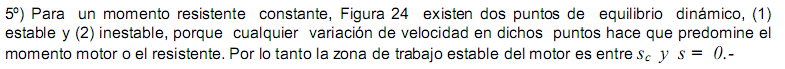 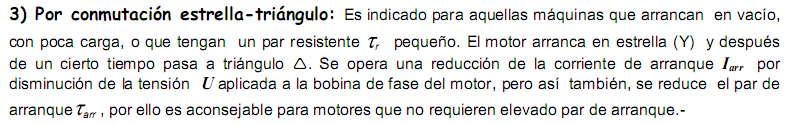 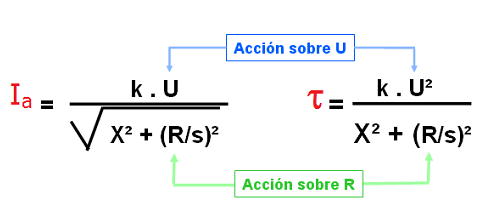 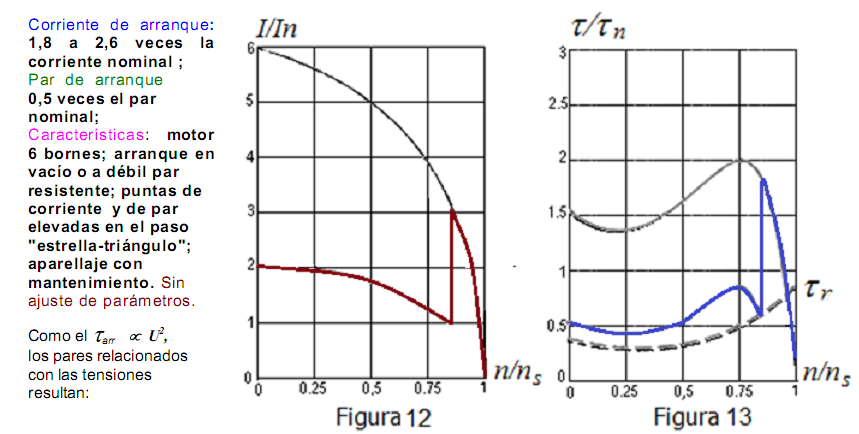 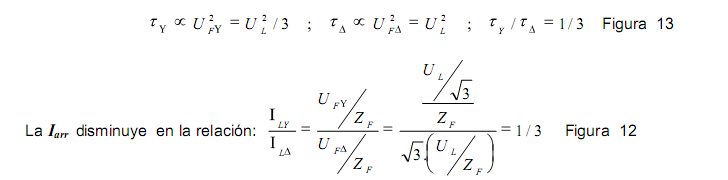 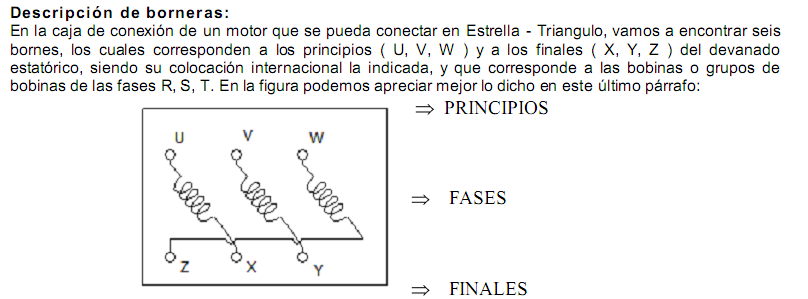 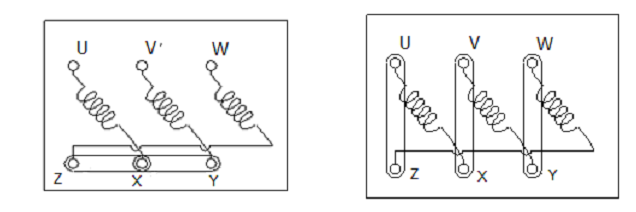 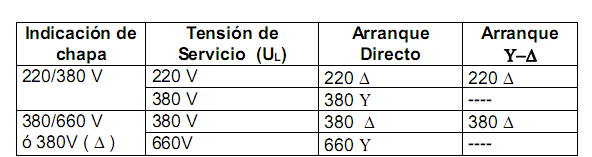 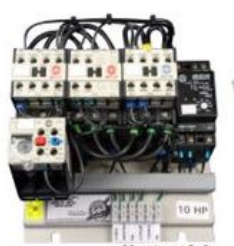 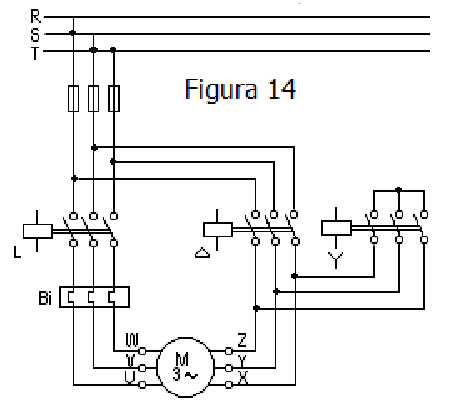 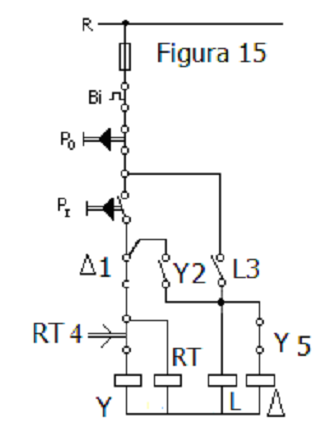 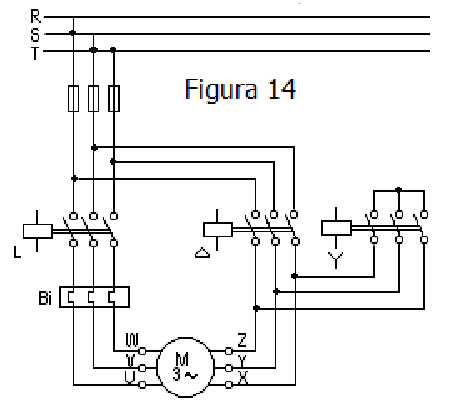 Arranque por resistencias rotóricas
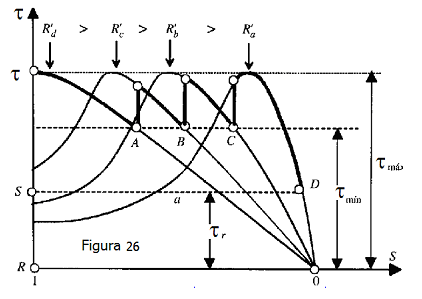 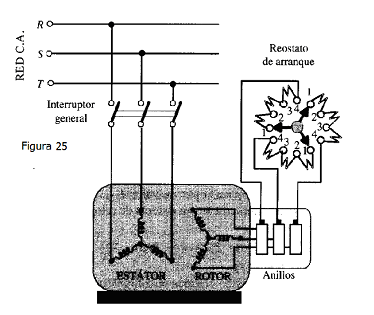 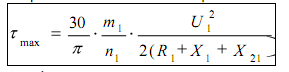 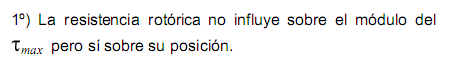 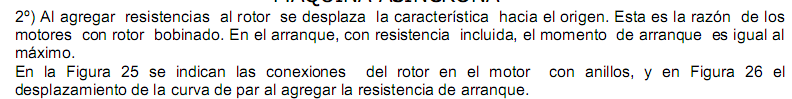 Arranque KUSA
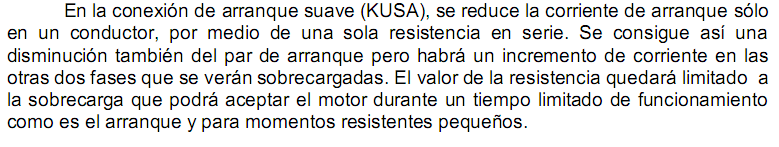 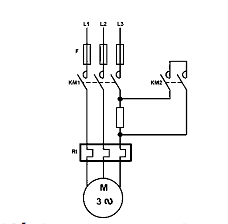 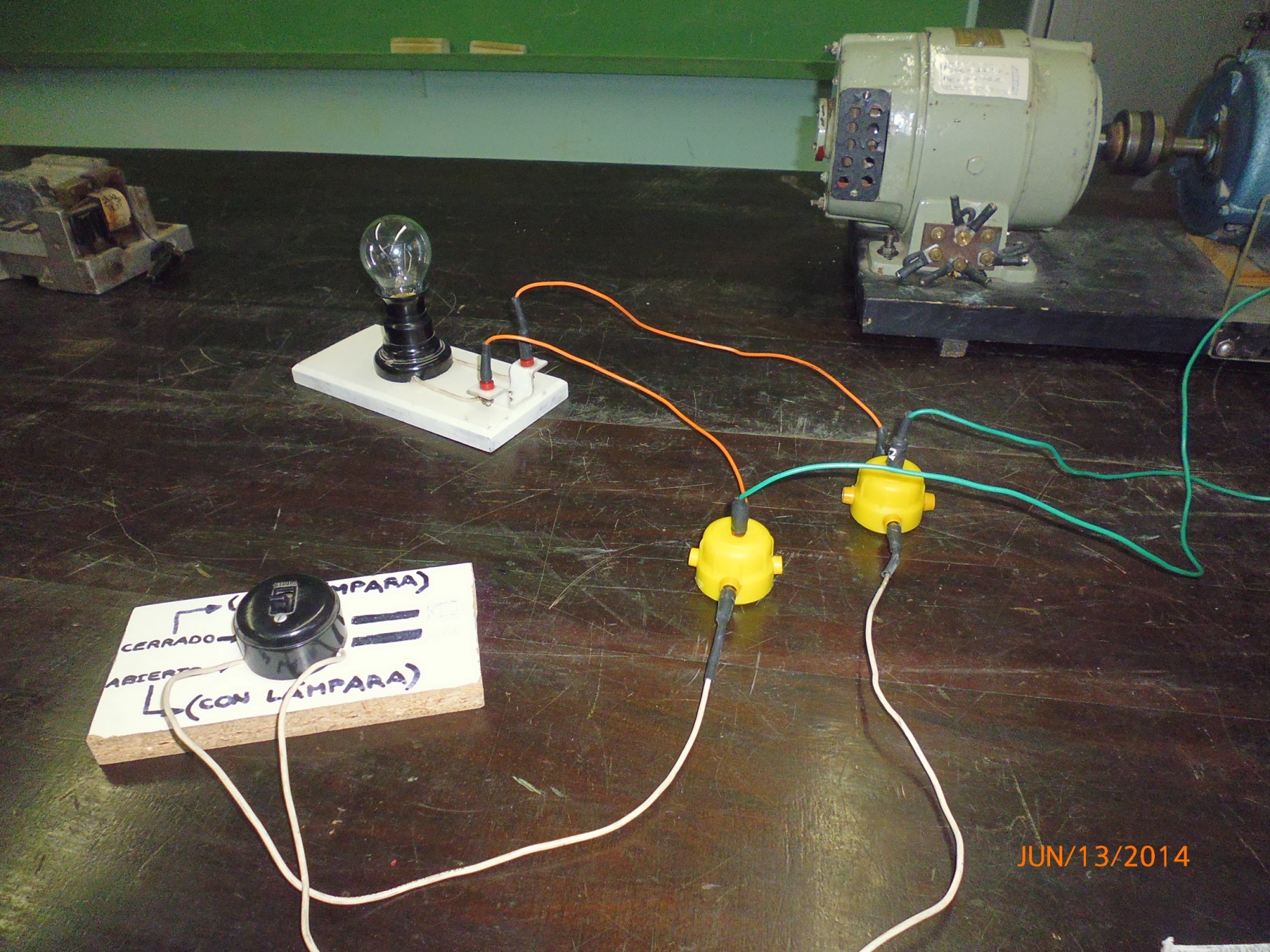 Frenado de motores trifásicos por  corriente contínua
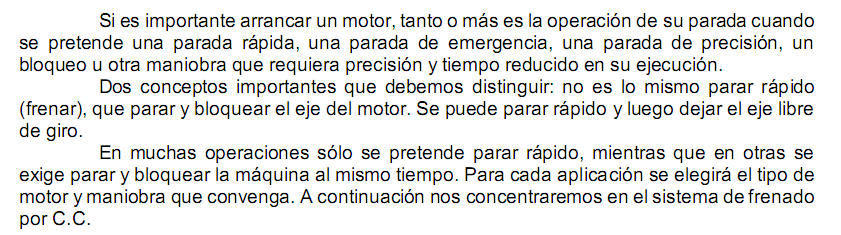 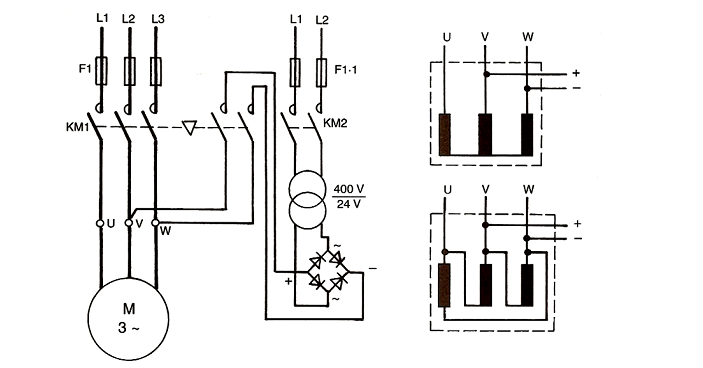 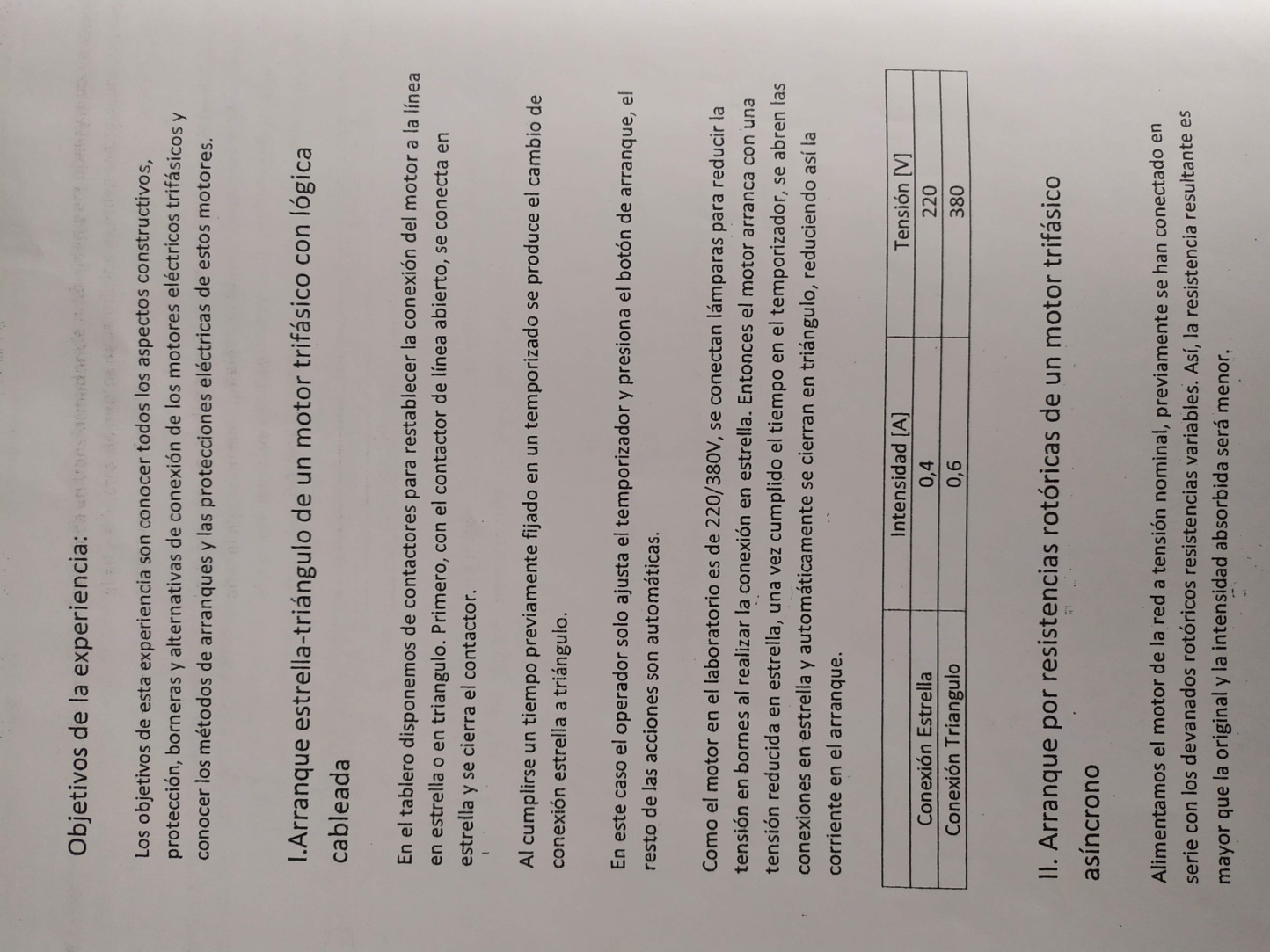 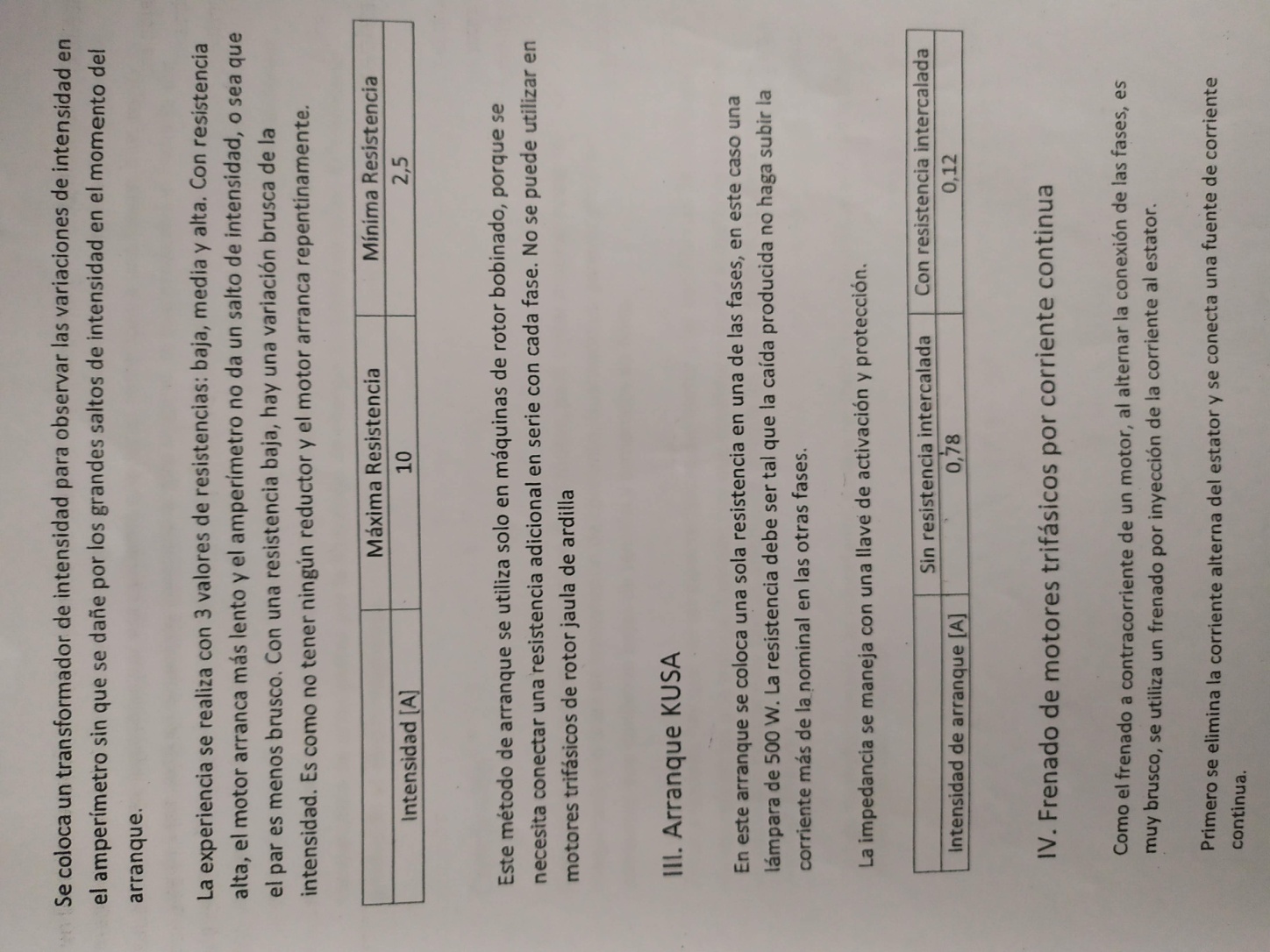 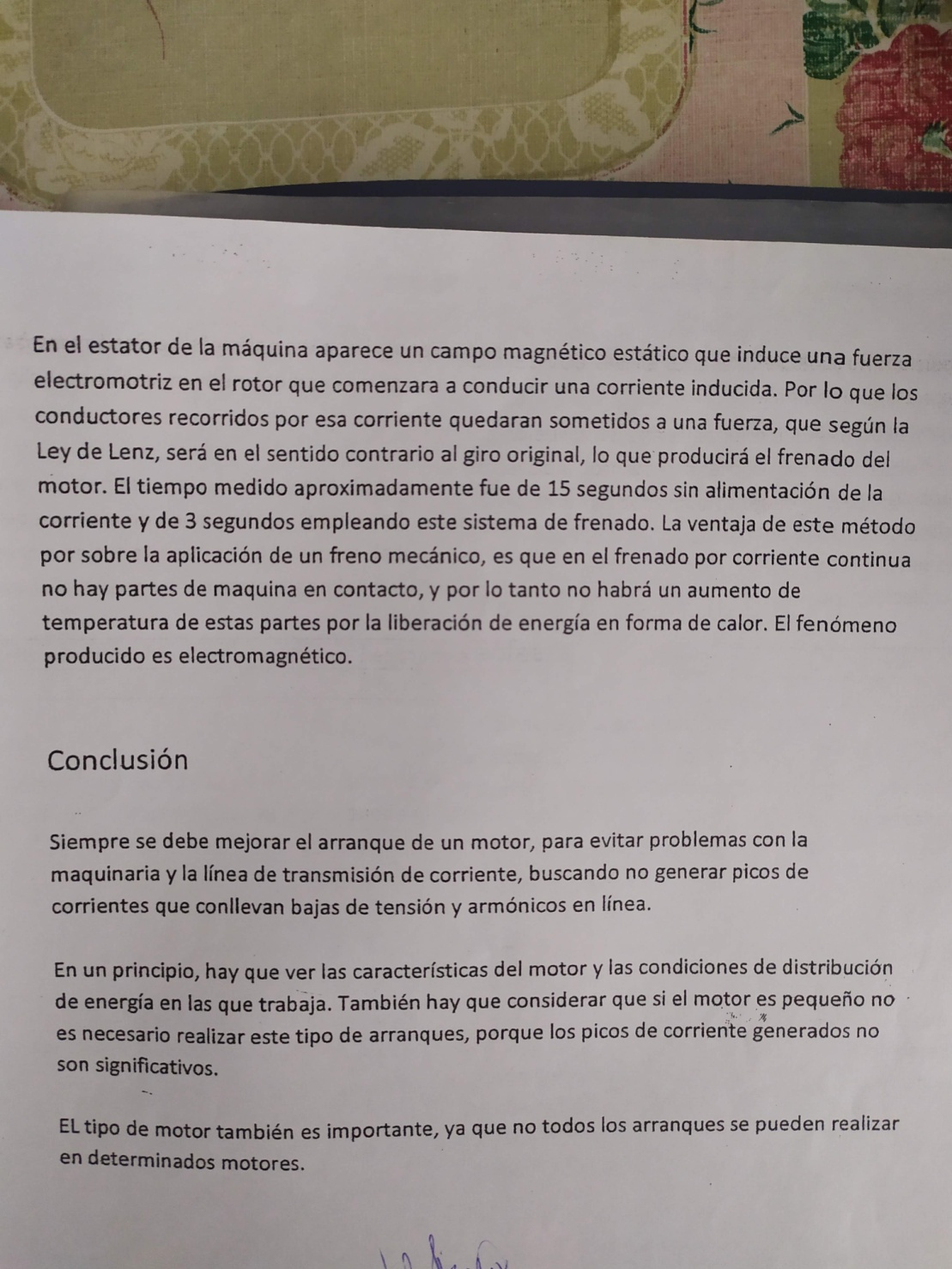